＼生涯現役！／
日時
タクシー会社合同説明会
５/１１
＼働き方色々！／
10：00～
　（9：45開場）
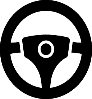 内容
・各タクシー会社による会社PR・質問タイム
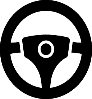 参加企業
① 皆生タクシー
② 日本交通
③ 日ノ丸ハイヤー
④ 米子第一交通
株式会社
株式会社
株式会社
株式会社
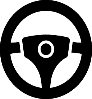 定員
事前申込制・定員15名
（順不同）
会場
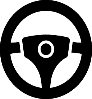 ハローワーク米子　会議室
（米子市末広町311　イオン米子駅前店4階）
お問い合わせ先
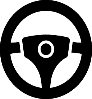 ハローワーク米子（米子公共職業安定所）
就職支援サービスコーナー
TEL：0859-33-3911
ＨＷＹ20230425
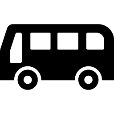 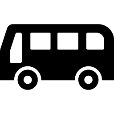 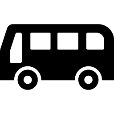 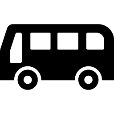 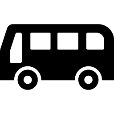 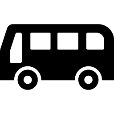 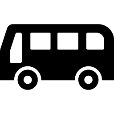 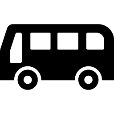 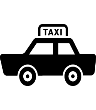 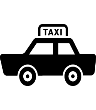 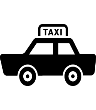 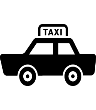 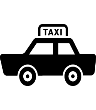 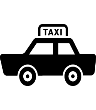 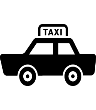 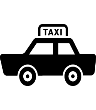 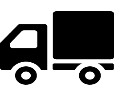 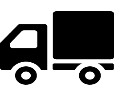 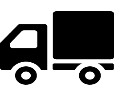 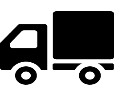 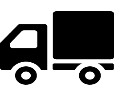 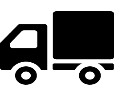 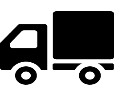 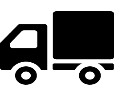 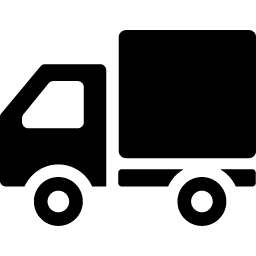 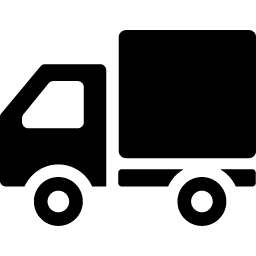 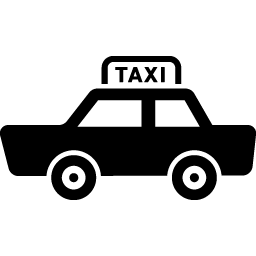 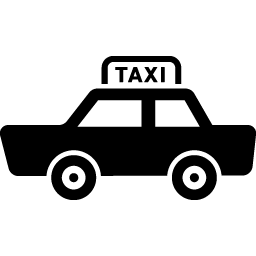 未経験者の方の
　　　　　業界研究におすすめ！
未経験者の方の
　　　　　業界研究におすすめ！
雇用保険の求職活動実績該当
雇用保険の求職活動実績該当
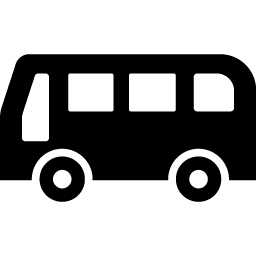 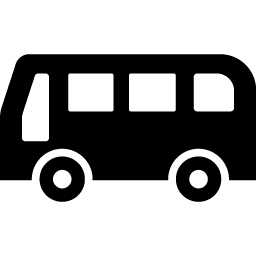